HAZCOM Y  G.H.S. (Peligros químicos)
[Speaker Notes: El Sistema Globalmente Armonizado (GHS) es un enfoque internacional para la comunicación de peligros, que proporciona criterios acordados para la clasificación de peligros químicos y un enfoque estandarizado para los elementos de la etiqueta y las hojas de datos de seguridad. El GHS fue negociado en un proceso de varios años por expertos en comunicación de peligros de muchos países diferentes, organizaciones internacionales y grupos de partes interesadas. Se basa en los principales sistemas existentes en todo el mundo, incluido el Estándar de Comunicación de Riesgos de OSHA y los sistemas de clasificación y etiquetado de productos químicos de otras agencias de los EE. UU.

El resultado de este proceso de negociación es el documento de las Naciones Unidas titulado "Sistema Globalmente Armonizado de Clasificación y Etiquetado de Productos Químicos", comúnmente denominado The Purple Book. Este documento proporciona criterios de clasificación armonizados para los peligros para la salud, físicos y ambientales de los productos químicos. También incluye elementos de etiqueta estandarizados que se asignan a estas clases y categorías de peligro, y proporcionan las palabras de señal, pictogramas y declaraciones de precaución y precaución adecuadas para transmitir los peligros a los usuarios. También se proporciona un orden estandarizado de información para las hojas de datos de seguridad. Estas recomendaciones pueden ser utilizadas por las autoridades reguladoras como OSHA para establecer requisitos obligatorios para la comunicación de peligros, pero no constituyen un modelo de regulación.]
HAZCOM y G.H.S.
Este material fue producido bajo el
número de concesión SH-05073-SH8 de la Administración de Seguridad y Salud Ocupacional, Departamento de Trabajo de los Estados Unidos.                      

No refleja necesariamente los puntos de vista o las políticas del Departamento de Trabajo de los Estados Unidos, ni la mención de nombres comerciales, productos comerciales u organizaciones implica el respaldo del Gobierno de los Estados Unidos.
Renuncia
[Speaker Notes: Este material fue producido bajo el
número de concesión SH-05073-SH8 de
la Administración de Seguridad y Salud Ocupacional,            Departamento de Trabajo de los Estados Unidos.

No refleja necesariamente los puntos de vista o las políticas del Departamento de Trabajo de los Estados Unidos, ni la mención de nombres comerciales, productos comerciales u organizaciones implica el respaldo del Gobierno de los Estados Unidos.]
HAZCOM y G.H.S.
Bienvenido
¿Qué es HAZCOM?


¿Qué cambios vinieron con G.H.S.?


Pictogramas, ¿qué son?

 
Peligros químicos.
[Speaker Notes: Pregunte y prepárese para los siguientes temas;

¿Qué es HAZCOM?
¿Qué cambios vinieron con G.H.S.?
Pictogramas, ¿qué son?
Peligros químicos.]
HAZCOM y G.H.S.
¿Qué es HAZCOM?


¿Qué cambios vinieron con G.H.S.


Pictogramas, ¿qué son?

 
Peligros químicos.
Módulo 1
HAZCOM y G.H.S.
¿Qué es HAZCOM?
Norma de Comunicación de Riesgos, 
También conocida como la Ley del derecho a saber y, más comúnmente como HAZCOM, es un reglamento federal diseñado para proteger a los trabajadores de productos químicos peligrosos en el lugar de trabajo.
 
El objetivo de HAZCOM es ayudar a los empleadores y empleados a reconocer los materiales peligrosos en su entorno de trabajo y los peligros que estos materiales presentan.
Actividad OSHA HCS
Período de introducción de la nueva norma.
6
HAZCOM y G.H.S.
Principales violaciones de OSHA de 2018
1. Protección contra Caídas (1926.501)
2. Comunicación de Riesgos (1910.1200)
3. Andamios - Requisitos Generales (1926.451)
4. Protección respiratoria (1910.134)
5. Protección Respiratoria (1910.134)
6. Escaleras (1926.1053)
7. Camiones Industriales Motorizados (1910.178)
8. Protección Contra Caídas - Requisitos de Entrenamiento (1926.503)
9. Protección de Máquinas: Requisito General (1910.212)
10. Equipo de Protección Personal y Salvamento - Protección Para Ojos y Cara (1926.102)
HAZCOM y G.H.S.
¿Qué es HAZCOM?


¿Qué cambios vinieron con G.H.S.?


Pictogramas, ¿qué son?

 
Peligros químicos.
Módulo- 2
HAZCOM y G.H.S.
Libro
¿Qué es G.H.S.?
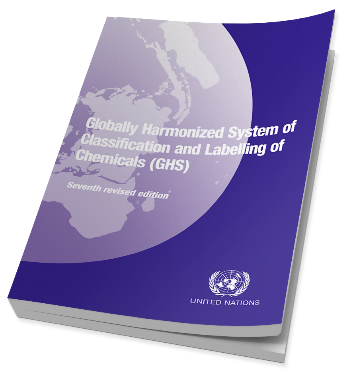 "Sistema Global Armonizado 

de Clasificación y Etiquetado de Productos Químicos ", comúnmente denominado The Purple Book.

El propósito de la clasificación bajo el GHS es proporcionar información armonizada a los usuarios de productos químicos con el objetivo de mejorar la protección de la salud humana y el medio ambiente.
[Speaker Notes: También se proporciona un orden estandarizada de información para las hojas de datos de seguridad.
Estas recomendaciones pueden ser utilizadas por las autoridades reguladoras como OSHA para establecer requisitos obligatorios para la comunicación de peligros.]
HAZCOM y G.H.S.
Sistema Global Armonizado
Criterios de clasificación armonizados para los peligros para la salud, físicos y ambientales de los productos químicos 

 Etiquetado estandarizado

Palabras de advertencia, pictogramas, frases de precaución

 Un orden de información estandarizado para las hojas de datos de seguridad, SDS
[Speaker Notes: Los elementos de clasificación y comunicación de GHS son la base de los programas para garantizar el uso seguro de los productos químicos.

El objetivo general de estos sistemas es minimizar la exposición, lo que reduce el riesgo. Los sistemas varían en enfoque e incluyen actividades como establecer límites de exposición, recomendar métodos de monitoreo de exposición y crear controles de ingeniería. Sin embargo, las audiencias objetivo de tales sistemas generalmente se limitan a la configuración del lugar de trabajo. Con o sin sistemas formales de gestión de riesgos, el GHS está diseñado para promover el uso seguro de los productos químicos.]
HAZCOM y G.H.S.
Sistema Global Armonizado 2
GHS establece: 
 
Definiciones armonizadas de peligros.
Físico, sanitario, ambiental.

Criterios específicos para las etiquetas.
Pictogramas, palabras de advertencia, declaraciones de peligro y precaución.

Formato armonizado de las hojas de datos de seguridad.
16 secciones (formato ANSI)
HAZCOM y G.H.S.
Definiciones armonizadas de peligros:
físico,

 salud,

ambiental
[Speaker Notes: Un Sistema Armonizado puede definirse como el ajuste de diferencias e inconsistencias entre diferentes sistemas para hacerlos uniformes o mutuamente compatibles. El sistema GHS está compuesto de varios elementos de tal manera que el resultado final es un sistema alineado basado en un enfoque común]
HAZCOM y G.H.S.
Criterios específicos para las etiquetas:
Pictogramas

Palabras de advertencia

 Peligro

Declaraciones de precaucion
[Speaker Notes: Un Sistema Armonizado puede definirse como el ajuste de diferencias e inconsistencias entre diferentes sistemas para hacerlos uniformes o mutuamente compatibles. El sistema GHS está compuesto de varios elementos de tal manera que el resultado final es un sistema alineado basado en un enfoque común]
Botellas
Botellas sin etiqueta
HAZCOM y G.H.S.
Criterios específicos para las etiquetas 2:
[Speaker Notes: Etiquetas: Los fabricantes e importadores de productos químicos deberán proporcionar una etiqueta que incluya una palabra de señal, pictograma y declaración de peligro armonizados para cada clase y categoría de peligro. También deben proporcionarse declaraciones de precaución.]
HAZCOM y G.H.S.
Formato armonizado de las hojas de datos de seguridad:
16 secciones (formato ANSI)
[Speaker Notes: Un Sistema Armonizado puede definirse como el ajuste de diferencias e inconsistencias entre diferentes sistemas para hacerlos uniformes o mutuamente compatibles. El sistema GHS está compuesto de varios elementos de tal manera que el resultado final es un sistema alineado basado en un enfoque común]
HAZCOM y G.H.S.
16 secciones (Formato ANSI)
La Seccion 1, Identificacion incluye el identificador del producto; nombre, dirección y número de teléfono del fabricante o distribuidor, junto con un número de teléfono de emergencia; uso recomendado; y restricciones de uso.

La  Seccion 2, Identificacion de peligo (s) incluye todos los peligros relacionados con el producto químico y los elementos de etiqueta requeridos.

La Seccion 3, Composicion/informacion sobre los ingredientes incluye información sobre los ingredientes químicos, junto con declaraciones de secretos comerciales.

La Seccion 4, Medidas de primeros auxilios incluye síntomas importantes, incluidos los efectos, agudos y retardados, y los tratamientos requeridos.

La Seccion 5, Medidas de lucha contra incendios enumera técnicas y equipos de extinción adecuados; Incluye los peligros químicos del fuego.

La Seccion 6, Medidas de liberaciion accidental enumera los procedimientos de emergencia; equipo de proteccion; y métodos adecuados de contención y limpieza.

 La Seccion 7, Manipulacion y almacenamiento enumera las precauciones para una manipulación y almacenamiento seguros, incluidas las incompatibilidades.
[Speaker Notes: Un Sistema Armonizado puede definirse como el ajuste de diferencias e inconsistencias entre diferentes sistemas para hacerlos uniformes o mutuamente compatibles. El sistema GHS está compuesto de varios elementos de tal manera que el resultado final es un sistema alineado basado en un enfoque común]
HAZCOM y G.H.S.
16 sections  (ANSI Format)
La Sección 8, Controles de exposición / protección personal enumera los Límites de Exposición Permisibles (PEL) de OSHA; Valores límite de umbral (TLV); controles de ingeniería apropiados; y equipo de protección personal (EPP).

La Sección 9, Propiedades físicas y químicas enumera las características de la sustancia química.

La Sección 10, Estabilidad y reactividad enumera la estabilidad química y la posibilidad de reacciones peligrosas.

La Sección 11, Información toxicológica  incluye rutas de exposición; síntomas relacionados, efectos agudos y crónicos; y medidas numéricas de toxicidad.

Sección 12, Información ecológica *
Sección 13, Consideraciones de eliminación *
Sección 14, Información de transporte *
Sección 15, Información reglamentaria 


La Sección 16, Otra información incluye la fecha de preparación o última revisión.
[Speaker Notes: Un Sistema Armonizado puede definirse como el ajuste de diferencias e inconsistencias entre diferentes sistemas para hacerlos uniformes o mutuamente compatibles. El sistema GHS está compuesto de varios elementos de tal manera que el resultado final es un sistema alineado basado en un enfoque común]
HAZCOM y G.H.S.
¿Qué es HAZCOM?


¿Qué cambios vinieron con G.H.S.?


Pictogramas, ¿qué son?

 
Peligros químicos.
Módulo- 3
HAZCOM y G.H.S.
9 pictogramas
[Speaker Notes: Hay nueve pictogramas bajo el GHS para transmitir los peligros para la salud, físicos y ambientales. El Estándar de Comunicación de Riesgos (HCS) final requiere ocho de estos pictogramas, con la excepción del pictograma ambiental, ya que los peligros ambientales no están dentro de la jurisdicción de OSHA. Los pictogramas de peligro y sus riesgos correspondientes se muestran en esta diapositiva.

Poner fuera las fronteras rojas y explicar el razonamiento.
Bajo la Norma de Comunicación de Riesgos (HCS) revisada, los pictogramas deben tener bordes rojos. OSHA cree que el uso del marco rojo aumentará el reconocimiento y la comprensibilidad. Por lo tanto, se requiere el marco rojo independientemente de si el envío es nacional o internacional.
¿OSHA permitirá bordes rojos en blanco?
A. La Norma de Comunicación de Riesgos (HCS) revisada requiere que todos los bordes rojos impresos en la etiqueta tengan un símbolo impreso en su interior. Si OSHA permitiera que los bordes rojos en blanco, los trabajadores pueden estar confundidos acerca de lo que significan y preocupados de que falta información. OSHA ha determinado que prohibir el uso de bordes rojos en blanco en las etiquetas es necesario para proporcionar el máximo reconocimiento e impacto de las etiquetas de advertencia y para garantizar que los usuarios no queden insensibles a las advertencias colocadas en las etiquetas.]
Carcinógeno

Mutagenicidad

Toxicidad Reproductiva

Sensibilizante Respiratorio

Toxicidad del órgano diana

Toxicidad por aspiración
Salud
Peligro para la salud
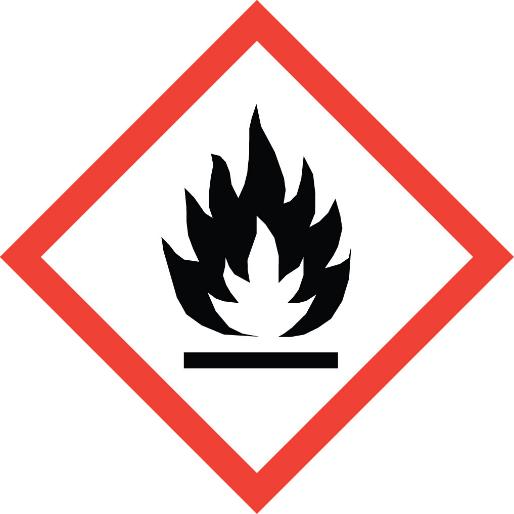 Inflamables

Piroforica

Auto-calentamiento

Emite gas inflamable

Auto-reactivos

Peróxidos orgánicos
Fuego
Fuego
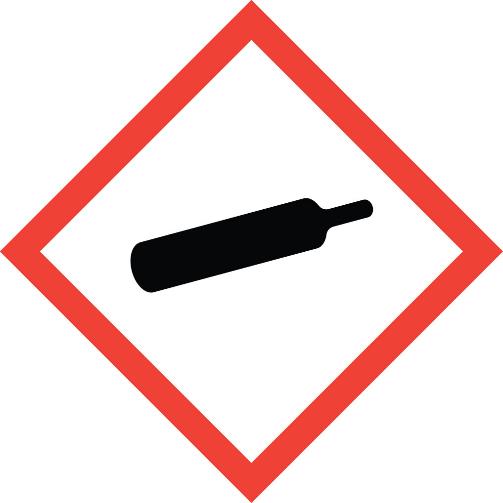 Cilindro de gas
Para gases a presión.

Puede explotar si se calienta pinchado o se cae.

Gases licuados

Gases disueltos
Cilindro de gas
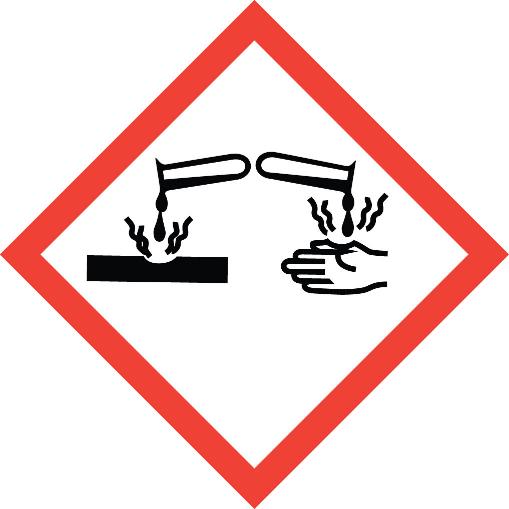 Corrosion
Corrosión / quemaduras de la piel

Daño ocular

Corrosivo para los metales
Corrosión
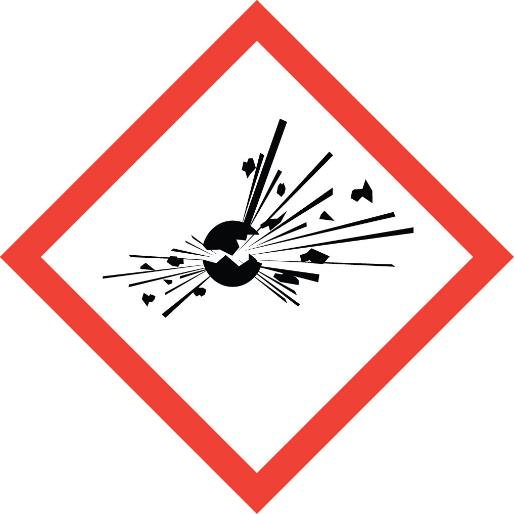 Explosivos
Explosivos

Auto-reactivos

Peróxidos orgánicos
Bomba explosiva
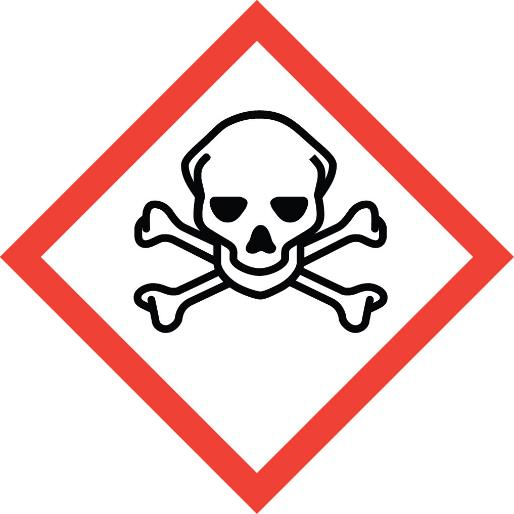 Toxicidad
Toxicidad aguda
 (fatal o tóxico)

Mortal
(oral, dérmica, inhalación)
Calavera y Tibias Cruzadas
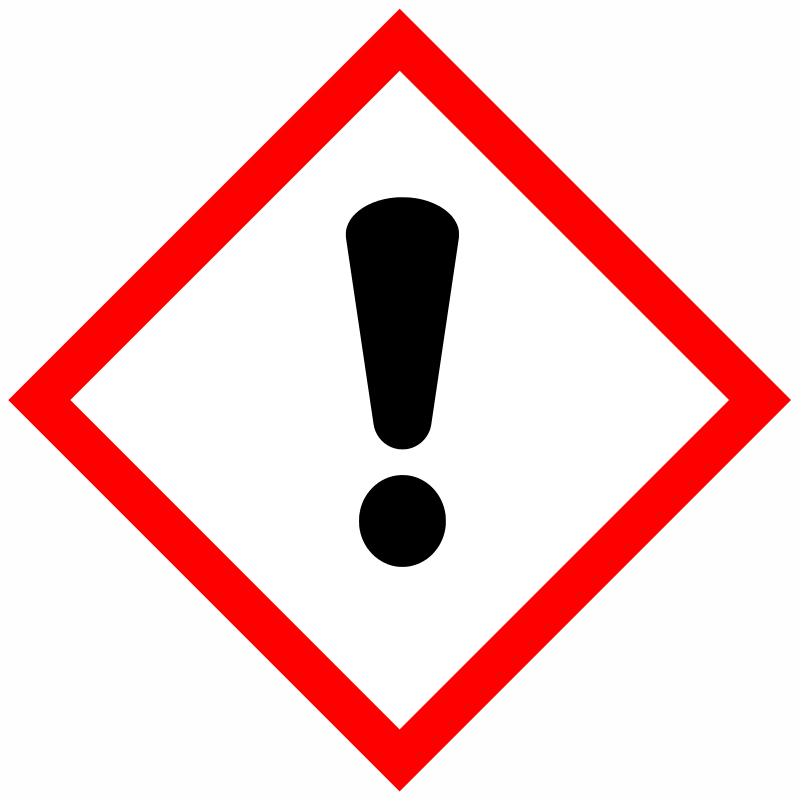 Perjudicial
Toxicidad aguda

Irritación de la piel

Irritación de ojo

Sensibilización de la piel
Perjudicial
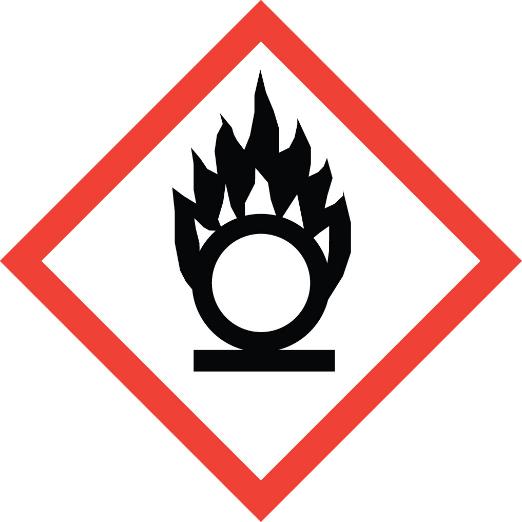 Oxidantes
Oxidantes

 Reacciona con oxígeno
Llama sobre circulo
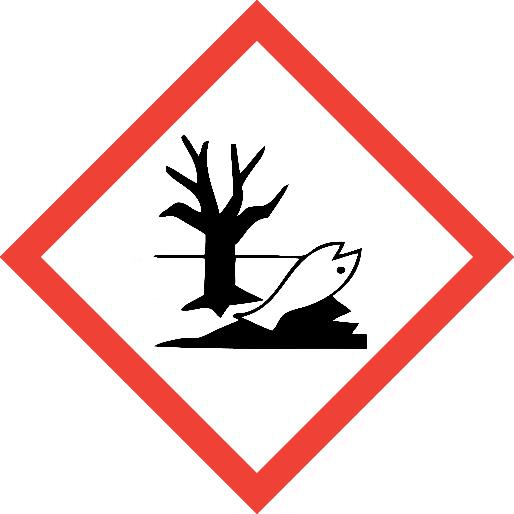 Ambiente
Toxicidad acuática
Ambiente
  (No obligatorio)
HAZCOM y G.H.S.
Etiquetas:
Los fabricantes e importadores de productos químicos deberán proporcionar una etiqueta que incluya una palabra de señal, pictograma y declaración de peligro armonizados para cada clase y categoría de peligro.
Entendiendo el Peligro, asegúrese de emparejar correctamente el E.P.P.
 
Hojas de datos de seguridad:
Ahora tendrá un formato especificado de 16 secciones.
Información y capacitación: los empleadores debían capacitar a los trabajadores antes del 1 de diciembre de 2013 sobre los elementos de la nueva etiqueta y el formato de las hojas de datos de seguridad para facilitar el reconocimiento y la comprensión.
HAZCOM y G.H.S.
¿Qué es HAZCOM?


¿Qué cambios vinieron con G.H.S.?


Pictogramas, ¿qué son?

 
Peligros químicos.
Módulo- 4
HAZCOM y G.H.S.
¿Cómo ha cambiado la evaluación de riesgos químicos según el Estándar de Comunicación de Riesgos revisado?
La HCS revisada tiene criterios específicos para cada peligro físico y de salud.
Proporciona instrucciones detalladas para la evaluación de peligros y determinaciones para clasificar sustancias químicas y mezclas.
Clases de peligro y categorías de peligro: para la mayoría de los efectos, las clases se dividen en categorías que reflejan la gravedad relativa del efecto. Los fabricantes e importadores de productos químicos son responsables de clasificar los peligros de los productos químicos que fabrican o importan.
HAZCOM y G.H.S.
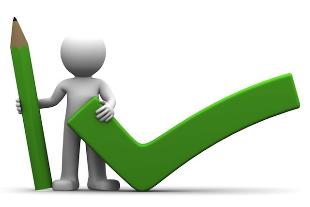 Repaso!
[Speaker Notes: This photo –licensed under CC BY-NC-ND]
Verificación de conocimiento
¿Qué es HAZCOM?

 Norma de Comunicación de Riesgos,
 También conocida como la Ley del derecho a saber y       más comúnmente como HAZCOM.
El objetivo es comunicar los peligros a los trabajadores.
Verificación de conocimiento 2
¿Qué es G.H.S.?

 "Sistema Globalmente Armonizado de Clasificación y Etiquetado de Productos Químicos"

El objetivo es proporcionar información armonizada a los usuarios de productos químicos con el objetivo de mejorar la protección de la salud humana y el medio ambiente.
Verificación de conocimiento 3
¿Qué es un PICTOGRAMA?

Un pictograma consiste en un símbolo sobre un fondo blanco enmarcado dentro de un borde rojo y representa un peligro (s) distinto (s).

Los pictogramas GHS representan gráficamente los peligros de un producto químico. Y está determinado por la clasificación de peligros químicos.
Verificación de conocimiento 4
¿Cuáles son las dos palabras de señal que deben aparecer en una etiqueta?


ADVERTENCIA
o
PELIGRO
Verificación de conocimiento 5
Además de los pictogramas y las palabras de señal ... ¿qué más debe aparecer en las etiquetas?

Declaraciones de peligro
Declaraciones de precaucion
Verificación de conocimiento 6
OSHA mantiene el enfoque en la HCS actual que permite a los empleadores utilizar sistemas de etiquetado específicos para el lugar de trabajo siempre que proporcionen la información requerida y se aseguren de que la información sea coherente con las nuevas clasificaciones.
Pictogramas
Dos palabras de señal
     Peligro
     Advertencia
Declaraciones de peligro
Declaraciones de precaución
Recursos Adicionales
OSHA website: http://www.osha.gov and OSHA offices: Call or Write (800-321-OSHA) 

OSHA’s website on GHS
            http://www.osha.gov/dsg/hazcom/global.html 

Instituto Nacional de Seguridad y Salud Ocupacional (NIOSH) - agencia hermana de OSHA

OSHA Training Institute Education Centers

Bibliotecas Públicas